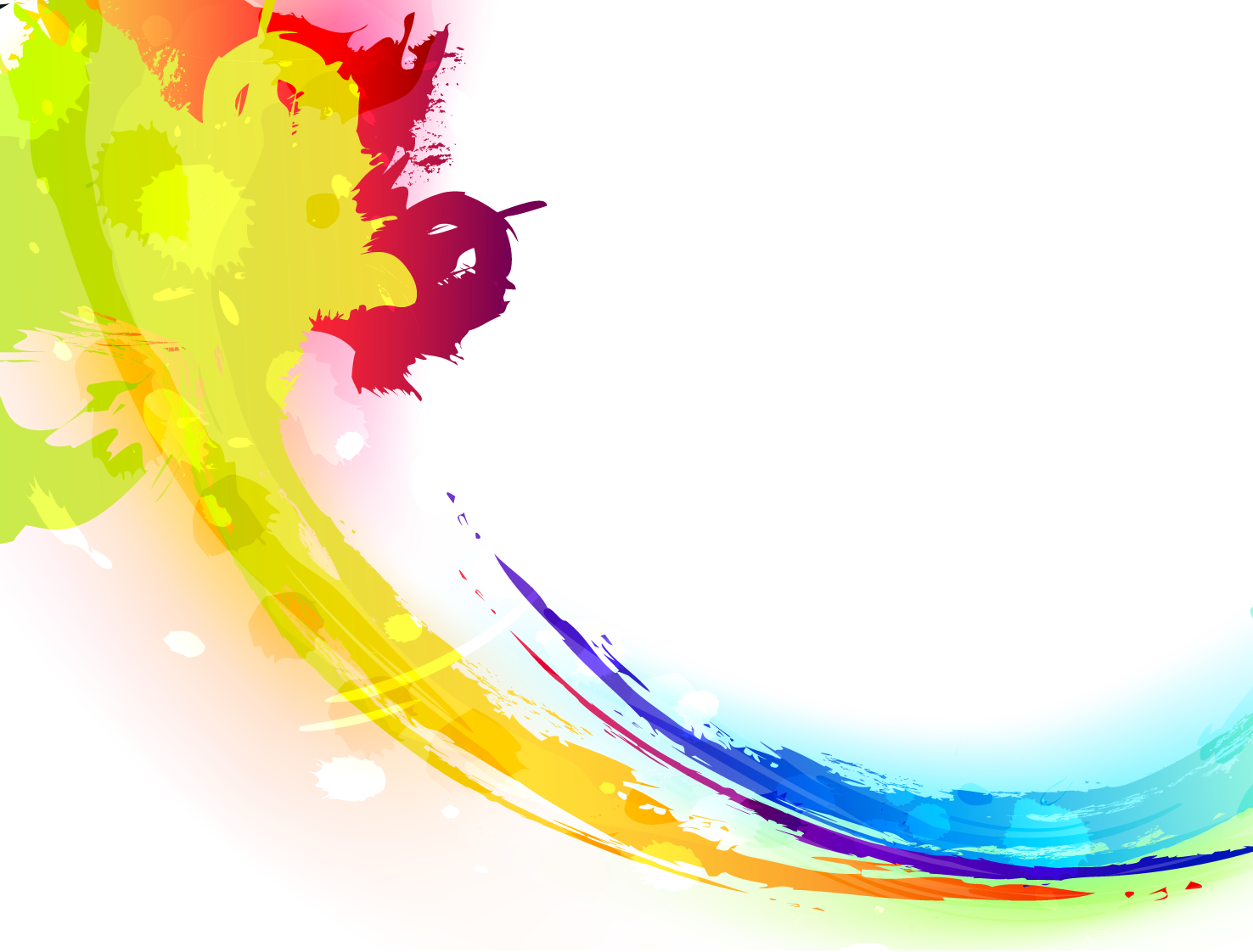 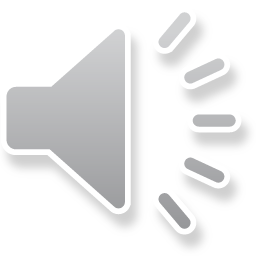 201X
年终总结新年计划PPT模板
框架完整PPT模板，适用于年终总结、新年计划、工作汇报等
汇报人: XXX  时间: 201X.XX.XX
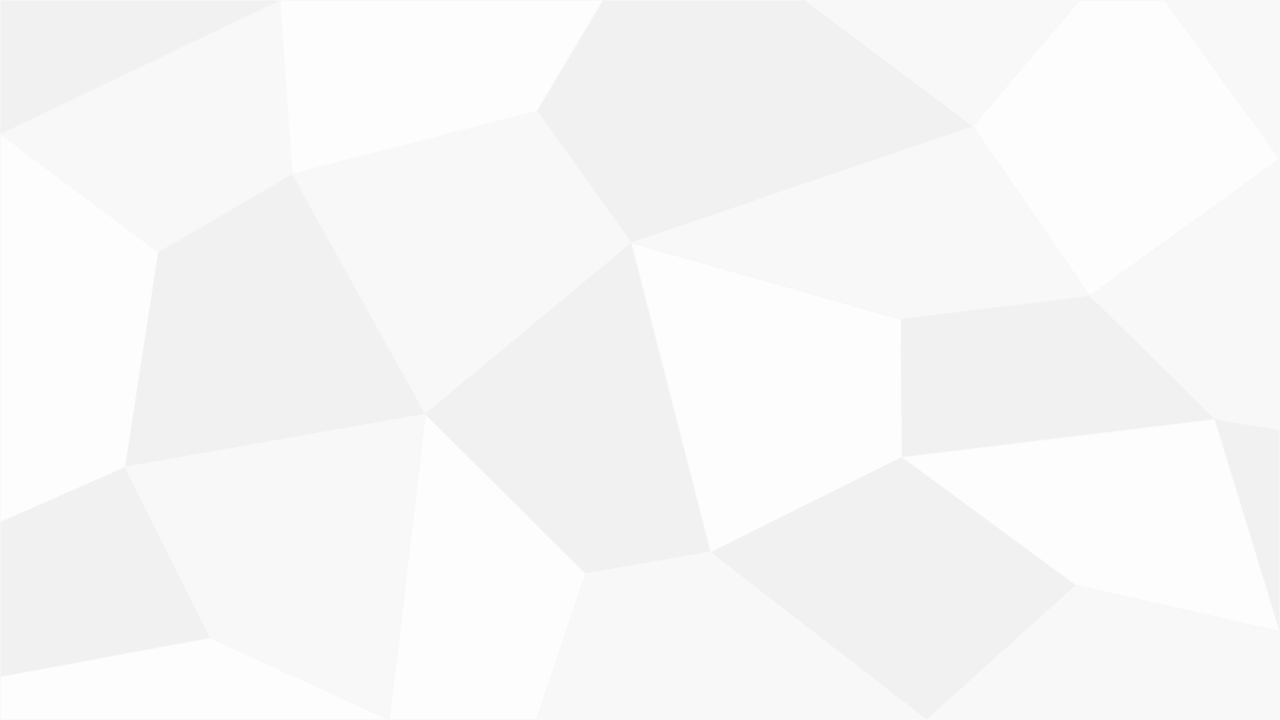 回顾这一年的工作，在取得成绩的同时，我们也找到了工作中的不足和问题，主要反映于XX及XXX的风格、定型还有特进一步探索，尤其是网上的公司产品库充分体现我们XXXX和我们这个平台能为客户提供良好的商机和快捷方便的信息、导航的功能发挥。展望新的一年，我们将继续努力，力争各项工作更上一个新的台阶。
前 言
QIAN YAN
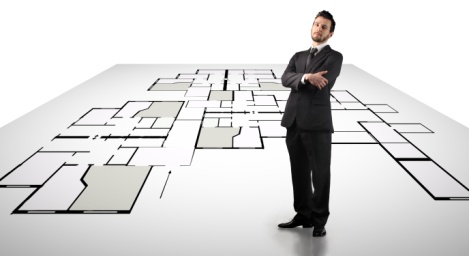 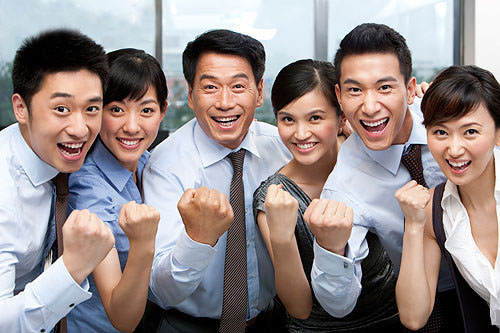 201X
工作总结
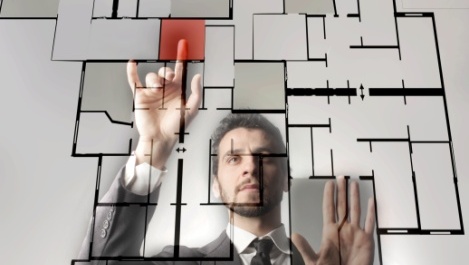 201X
工作规划
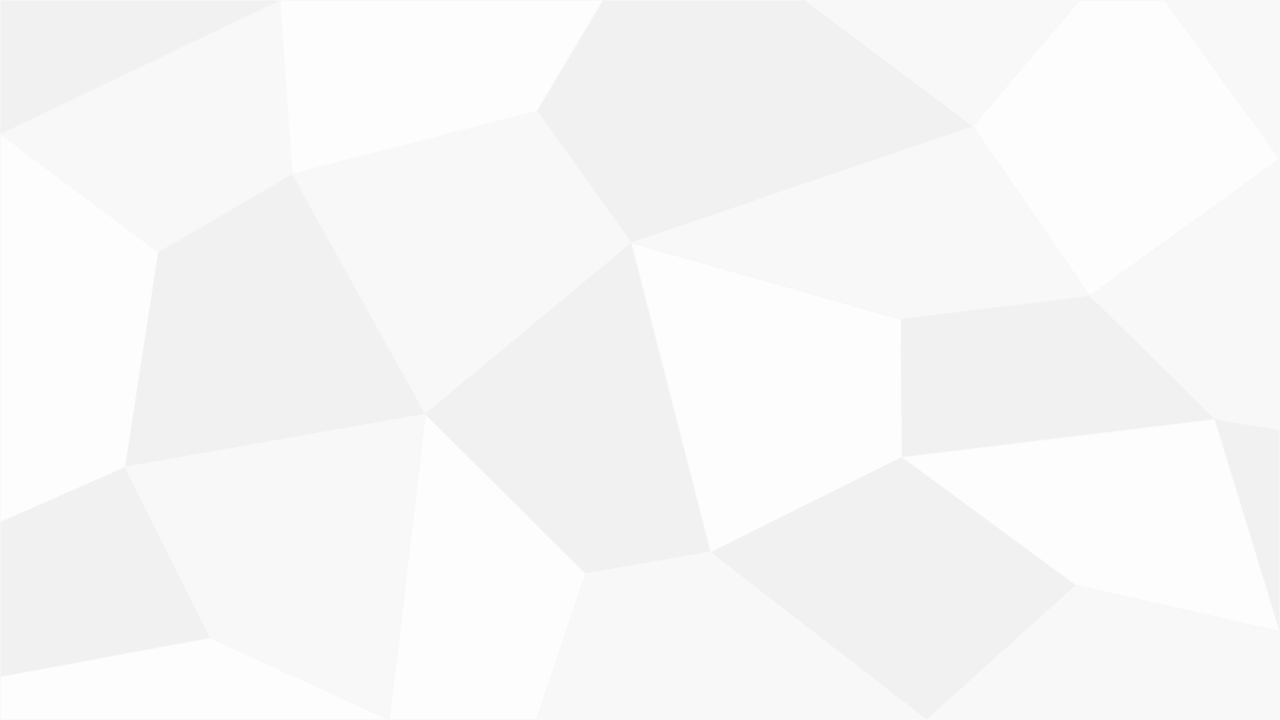 1
年度工作概述
2
工作完成情况
3
成功项目展示
4
工作存在不足
5
明年工作计划
目录
Contents
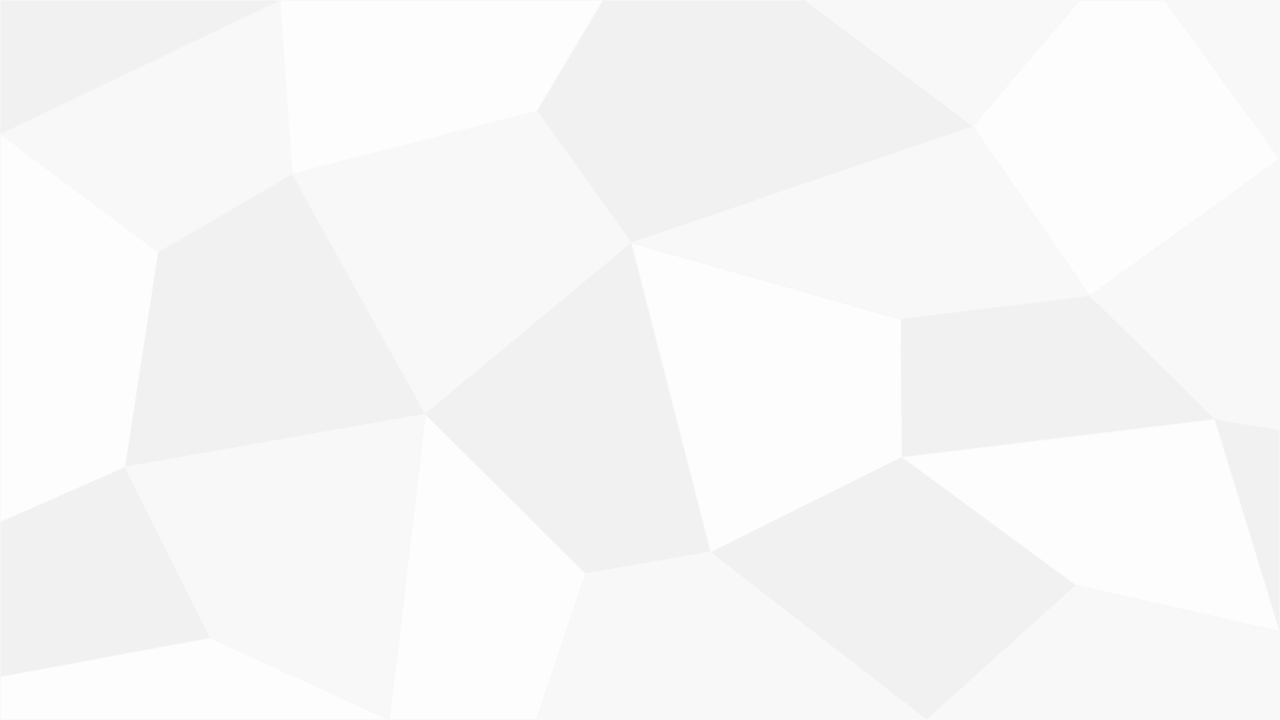 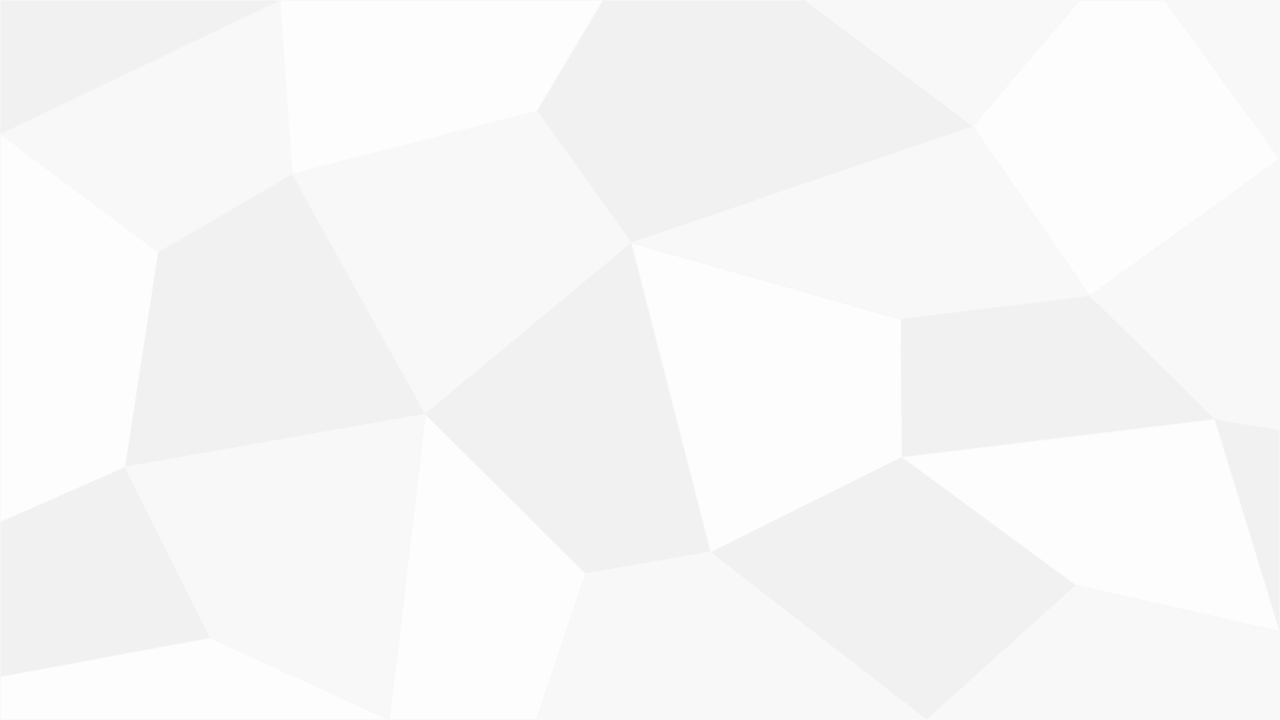 1
年度工作概述
这里可以用一段简洁的文字描述出本章中心思想，或者作为章节导语。还可以列出本章的小节标题。
Part
1 . 年度工作概述
2. 工作完成情况
3. 成功项目展示
4. 工作存在不足
5. 明年工作计划
添加文字
这里可以添加主要内容这里可以添加主要内容这里可以添加主要内容这里可以添加主要内容可以添加主要内容
添加文字
添加文字
这里可以添加主要内容这里可以添加主要内容这里可以添加主要内容这里可以添加主要内容可以添加主要内容
添加文字
这里可以添加主要内容这里可以添加主要内容这里可以添加主要内容这里可以添加主要内容可以添加主要内容
1 . 年度工作概述
2. 工作完成情况
3. 成功项目展示
4. 工作存在不足
5. 明年工作计划
01
请输入您的文字  请输入您的文字 请输入您的文字
请输入您的文字  请输入您的文字 请输入您的文字
02
请输入您的文字  请输入您的文字 请输入您的文字
请输入您的文字  请输入您的文字 请输入您的文字
01单击填加标题
02单击填加标题
03单击填加标题
03
请输入您的文字  请输入您的文字 请输入您的文字
请输入您的文字  请输入您的文字 请输入您的文字
1 . 年度工作概述
2. 工作完成情况
3. 成功项目展示
4. 工作存在不足
5. 明年工作计划
请输入您的标题
A
这里输入您的文字这里输入您的文字这里输入您的文字这里输入您的文字这里输入您
请输入您的标题
B
这里输入您的文字这里输入您的文字这里输入您的文字这里输入您的文字这里输入您
1 . 年度工作概述
2. 工作完成情况
3. 成功项目展示
4. 工作存在不足
5. 明年工作计划
这里可以添加主要内容这里可以添加主要内容
1
这里可以添加主要内容这里可以添加主要内容
2
这里可以添加主要内容这里可以添加主要内容
3
4
这里可以添加主要内容这里可以添加主要内容
添加
标题
5
这里可以添加主要内容这里可以添加主要内容
1 . 年度工作概述
2. 工作完成情况
3. 成功项目展示
4. 工作存在不足
5. 明年工作计划
单击添加文本 单击添加文本
单击添加文本 单击添加文本
单击添加文本 单击添加文本
单击添加文本 单击添加文本
单击添加文本 单击添加文本
单击添加文本 单击添加文本
点击添加标题文本
点击添加标题文本
1
2
3
4
点击添加标题文本
点击添加标题文本
单击添加文本 单击添加文本
单击添加文本 单击添加文本
单击添加文本 单击添加文本
单击添加文本 单击添加文本
单击添加文本 单击添加文本
单击添加文本 单击添加文本
1 . 年度工作概述
2. 工作完成情况
3. 成功项目展示
4. 工作存在不足
5. 明年工作计划
添加标题
添加标题
添加标题
添加标题
此处添加详细文本描述，建议与标题相关并符合整体语言风格，语言描述尽量简洁生动
此处添加详细文本描述，建议与标题相关并符合整体语言风格，语言描述尽量简洁生动
此处添加详细文本描述，建议与标题相关并符合整体语言风格，语言描述尽量简洁生动
此处添加详细文本描述，建议与标题相关并符合整体语言风格，语言描述尽量简洁生动
添加标题
添加标题
添加标题
此处添加详细文本描述，建议与标题相关并符合整体语言风格，语言描述尽量简洁生动
此处添加详细文本描述，建议与标题相关并符合整体语言风格，语言描述尽量简洁生动
此处添加详细文本描述，建议与标题相关并符合整体语言风格，语言描述尽量简洁生动
1 . 年度工作概述
2. 工作完成情况
3. 成功项目展示
4. 工作存在不足
5. 明年工作计划
1.单击添加标题文本
单击添加文本 单击添加文本 单击添加文本
单击添加文本 单击添加文本 单击添加文本
单击添加文本 单击添加文本 单击添加文本
4.单击添加标题文本
单击添加文本 单击添加文本 单击添加文本
单击添加文本 单击添加文本 单击添加文本
单击添加文本 单击添加文本 单击添加文本
5.单击添加标题文本
单击添加文本 单击添加文本 单击添加文本
单击添加文本 单击添加文本 单击添加文本
单击添加文本 单击添加文本 单击添加文本
4
5
2
1
3
2.单击添加标题文本
单击添加文本 单击添加文本 单击添加文本
单击添加文本 单击添加文本 单击添加文本
单击添加文本 单击添加文本 单击添加文本
3.单击添加标题文本
单击添加文本 单击添加文本 单击添加文本
单击添加文本 单击添加文本 单击添加文本
单击添加文本 单击添加文本 单击添加文本
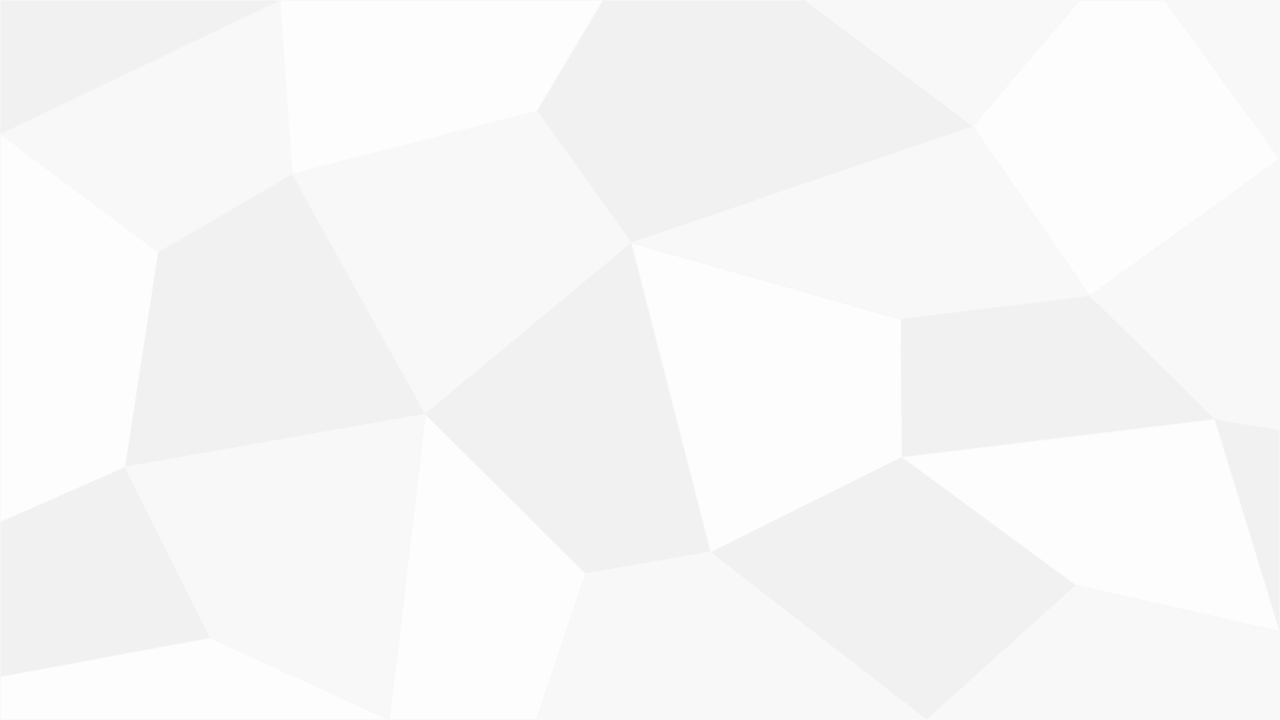 2
工作完成情况
这里可以用一段简洁的文字描述出本章中心思想，或者作为章节导语。还可以列出本章的小节标题。
Part
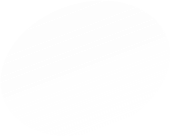 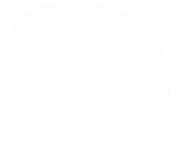 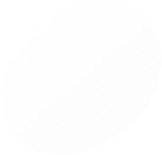 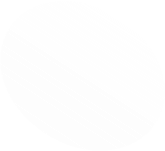 点击此处添加文本
点击此处添加文本
点击此处添加文本
点击此处添加文本
1 . 年度工作概述
2. 工作完成情况
3. 成功项目展示
4. 工作存在不足
5. 明年工作计划
我们工作室致力于专业PPT模板的发布，课件及汇报PPT的美化，并为您提供专业的PPT个性定制服务。我们秉承“给您演示的光和热”的理念，为您分担职场压力,让您的每一次亮相都信心澎湃。
我们工作室致力于专业PPT模板的发布，课件及汇报PPT的美化，并为您提供专业的PPT个性定制服务。我们秉承“给您演示的光和热”的理念，为您分担职场压力,让您的每一次亮相都信心澎湃。
我们工作室致力于专业PPT模板的发布，课件及汇报PPT的美化，并为您提供专业的PPT个性定制服务。我们秉承“给您演示的光和热”的理念，为您分担职场压力,让您的每一次亮相都信心澎湃。
我们工作室致力于专业PPT模板的发布，课件及汇报PPT的美化，并为您提供专业的PPT个性定制服务。我们秉承“给您演示的光和热”的理念，为您分担职场压力,让您的每一次亮相都信心澎湃。
2
3
1
4
1 . 年度工作概述
2. 工作完成情况
3. 成功项目展示
4. 工作存在不足
5. 明年工作计划
文本
文本
文本
点击此处添加您的文字
我们工作室致力于专业PPT模板的发布，课件及汇报PPT的美化，并为您提供专业的PPT个性定制服务。我们秉承“给您演示的光和热”的理念，为您分担职场压力,让您的每一次亮相都信心澎湃。
点击此处添加您的文字
我们工作室致力于专业PPT模板的发布，课件及汇报PPT的美化，并为您提供专业的PPT个性定制服务。我们秉承“给您演示的光和热”的理念，为您分担职场压力,让您的每一次亮相都信心澎湃。
点击此处添加您的文字
我们工作室致力于专业PPT模板的发布，课件及汇报PPT的美化，并为您提供专业的PPT个性定制服务。我们秉承“给您演示的光和热”的理念，为您分担职场压力,让您的每一次亮相都信心澎湃。
1 . 年度工作概述
2. 工作完成情况
3. 成功项目展示
4. 工作存在不足
5. 明年工作计划
请输入标题
请输入标题
请输入标题
您的内容打在这里，或者通过复制您的文本后，在此框中选择粘贴，并选择只保留文字。在此录入上述图表的综合描述说明，
NO.3
NO.1
您的内容打在这里，或者通过复制您的文本后，在此框中选择粘贴，并选择只保留文字。在此录入上述图表的综合描述说明，
您的内容打在这里，或者通过复制您的文本后，在此框中选择粘贴，并选择只保留文字。在此录入上述图表的综合描述说明，
NO.2
1 . 年度工作概述
2. 工作完成情况
3. 成功项目展示
4. 工作存在不足
5. 明年工作计划
合作型
团队
服务型
团队
学习型
团队
竞争型
团队
创新型
团队
服务型团队建设情况文字可以在这里简要说明。
竞争型团队建设情况文字可以在这里简要说明。
学习型团队建设情况文字可以在这里简要说明。
创新型团队建设情况文字可以在这里简要说明。
合作型团队建设情况文字可以在这里简要说明。
1 . 年度工作概述
2. 工作完成情况
3. 成功项目展示
4. 工作存在不足
5. 明年工作计划
添加标题
添加标题
添加标题
请在这里输入您要的内容
请在这里输入您要的内容
请在这里输入您要的内容
请在这里输入您要的内容
请在这里输入您要的内容
请在这里输入您要的内容
请在这里输入您要的内容
请在这里输入您要的内容
请在这里输入您要的内容
添加标题
我们工作室致力于专业PPT模板的发布，课件及汇报PPT的美化，并为您提供专业的PPT个性定制服务。我们秉承“给您演示的光和热”的理念，为您分担职场压力,让您的每一次亮相都信心澎湃。专业的团队，完善的售后，热情的服务，科学严谨的逻辑，一丝不苟的工作态度，定能使您的发展如虎添翼！

除了模板的发布与定制，我们还为您准备了使用教程，希望能够能够更好的使用该作品，授人以鱼不如授人以渔，希望您在下班之余，能够和我们一起进步，共同感受PPT的巨大魅力与价值。我们诚祝您在工作中事事顺心，步步高升！最后让我们谨记：最重要的不是PPT，是你。
1 . 年度工作概述
2. 工作完成情况
3. 成功项目展示
4. 工作存在不足
5. 明年工作计划
单击此处添加文字
单击此处添加文字
单击此处添加文字
单击此处添加文字
写入文本
写入文本
写入文本
写入文本
单击此处添加文字
单击此处添加文字
单击此处添加文字
单击此处添加文字
1 . 年度工作概述
2. 工作完成情况
3. 成功项目展示
4. 工作存在不足
5. 明年工作计划
此处添加文本1
单击此处添加标题
我们工作室致力于专业PPT模板的发布，课件及汇报PPT的美化，并为您提供专业的PPT个性定制服务。我们秉承“给您演示的光和热”的理念，为您分担职场压力,让您的每一次亮相都信心澎湃。专业的团队，完善的售后，热情的服务，科学严谨的逻辑，一丝不苟的工作态度，定能使您的发展如虎添翼！

除了模板的发布与定制，我们还为您准备了使用教程，希望能够能够更好的使用该作品，授人以鱼不如授人以渔，希望您在下班之余，能够和我们一起进步，共同感受PPT的巨大魅力与价值。我们诚祝您在工作中事事顺心，步步高升！最后让我们谨记：最重要的不是PPT，是你。
此处添加文本2
标题
此处添加文本3
此处添加文本4
此处添加文本5
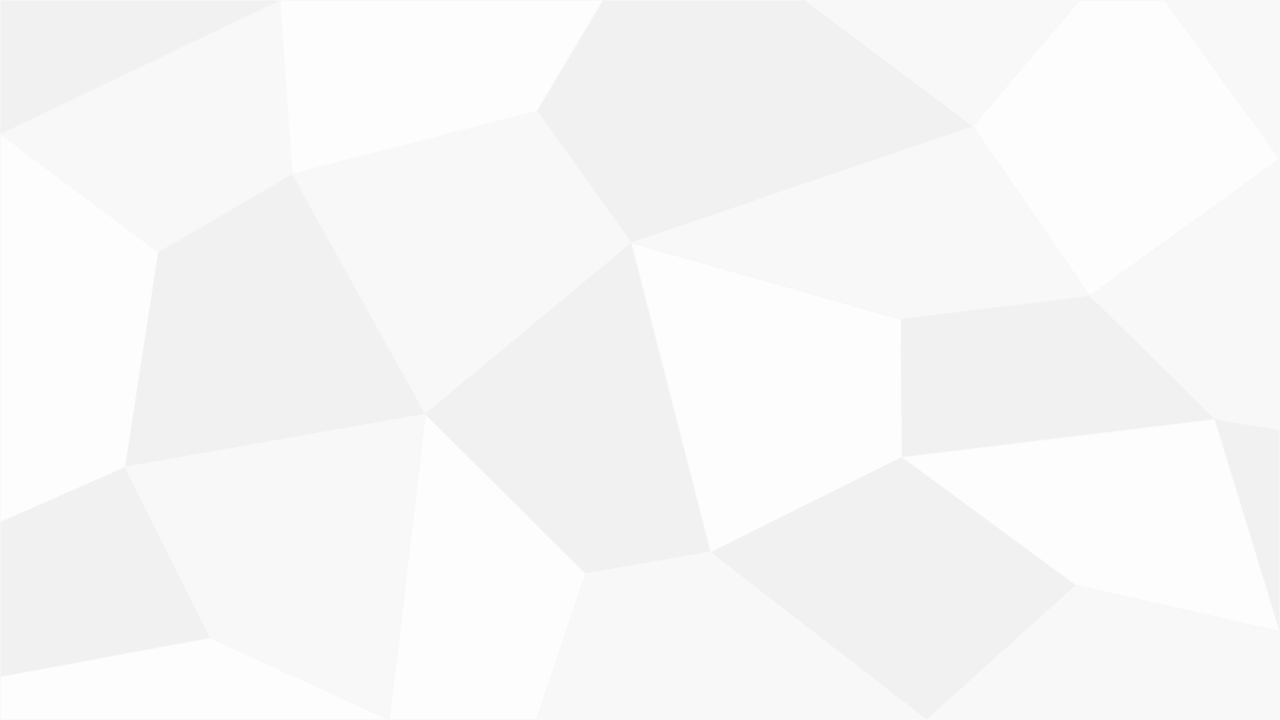 3
成功项目展示
这里可以用一段简洁的文字描述出本章中心思想，或者作为章节导语。还可以列出本章的小节标题。
Part
1 . 年度工作概述
2. 工作完成情况
3. 成功项目展示
4. 工作存在不足
5. 明年工作计划
NO.1
NO.2
NO.3
NO.4
单击添加段落文字单击添加段落文字单击添加段落文字
单击添加段落文字单击添加段落文字单击添加段落文字
单击添加段落文字单击添加段落文字单击添加段落文字
单击添加段落文字单击添加段落文字单击添加段落文字
1 . 年度工作概述
2. 工作完成情况
3. 成功项目展示
4. 工作存在不足
5. 明年工作计划
单击添加标题
单击添加标题
单击添加标题
单击此处添加文本
单击此处添加文本
单击此处添加文本
单击添加标题
单击此处添加文本
1 . 年度工作概述
2. 工作完成情况
3. 成功项目展示
4. 工作存在不足
5. 明年工作计划
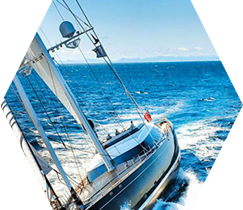 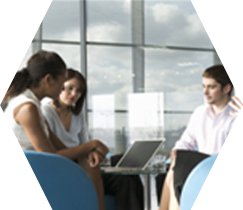 添加
文本
添加
文本
添加
文本
添加
文本
单击填加标题
单击填加文字内容单击填加文字内容
单击填加文字内容单击填加文字内容
1 . 年度工作概述
2. 工作完成情况
3. 成功项目展示
4. 工作存在不足
5. 明年工作计划
01
添加标题
这里输入图片的说明性文本
右面的图片可自行更换，动画效果不变，方法是对图片点右键->设置对象格式->填充->填充效果->图片，选择事先准备好的图片即可。
02
这里输入图片的说明性文本
添加标题
右面的图片可自行更换，动画效果不变，方法是对图片点右键->设置对象格式->填充->填充效果->图片，选择事先准备好的图片即可。
03
这里输入图片的说明性文本
1 . 年度工作概述
2. 工作完成情况
3. 成功项目展示
4. 工作存在不足
5. 明年工作计划
■请输入您标题
■请输入您标题
这里可以输入可长可短的段落文字这里可以输入可长可短的段落文字这里可以输入可长可短的段落文字这里可以输入可长可
政策支持
人员支持
这里可以输入可长可短的段落文字这里可以输入可长可短的段落文字这里可以输入可长可短的段落文字这里可以输入可长可
资金支持
■请输入您标题
这里可以输入可长可短的段落文字这里可以输入可长可短的段落文字这里可以输入可长可短的段落文字这里可以输入可长可
1 . 年度工作概述
2. 工作完成情况
3. 成功项目展示
4. 工作存在不足
5. 明年工作计划
1、单击此处添加标题

您的内容打在这里，或者通过复制您的文本后，在此框中选择粘贴，并选择只保留文字。
2、单击此处添加标题

您的内容打在这里，或者通过复制您的文本后，在此框中选择粘贴，并选择只保留文字。
人才培养计划
您的内容打在这里，或者通过复制您的文本后，在此框中选择粘贴，并选择只保留文字。在此录入上述图表的综合描述说明，在此录入上述图表。
3、单击此处添加标题

您的内容打在这里，或者通过复制您的文本后，在此框中选择粘贴，并选择只保留文字。
69%
1 . 年度工作概述
2. 工作完成情况
3. 成功项目展示
4. 工作存在不足
5. 明年工作计划
03
02
01
上面的图片可自行更换，动画效果不变，方法是对图片点右键->设置对象格式->填充->填充效果->图片，选择事先准备好的图片即可。
上面的图片可自行更换，动画效果不变，方法是对图片点右键->设置对象格式->填充->填充效果->图片，选择事先准备好的图片即可。
上面的图片可自行更换，动画效果不变，方法是对图片点右键->设置对象格式->填充->填充效果->图片，选择事先准备好的图片即可。
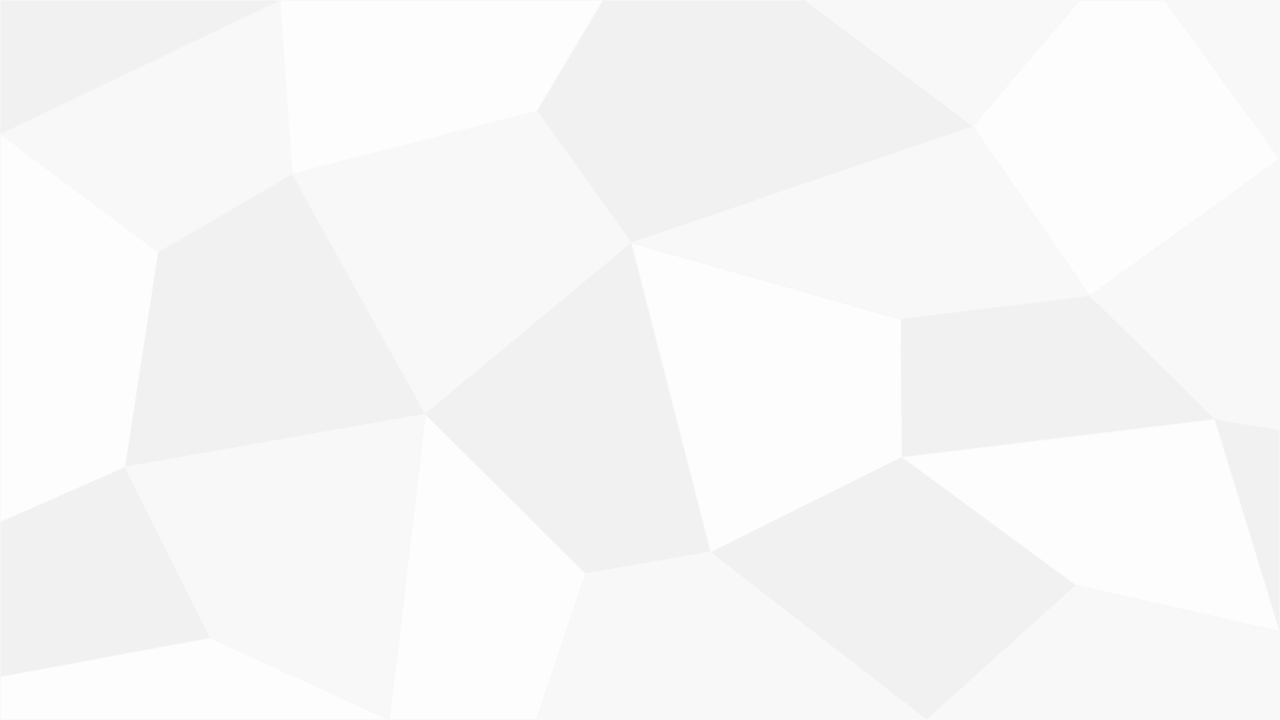 4
工作存在不足
这里可以用一段简洁的文字描述出本章中心思想，或者作为章节导语。还可以列出本章的小节标题。
Part
1 . 年度工作概述
2. 工作完成情况
3. 成功项目展示
4. 工作存在不足
5. 明年工作计划
单击编辑标题
单击编辑标题
单击此处可编辑内容，根据您的需要自由拉伸文本框大小
单击此处可编辑内容，根据您的需要自由拉伸文本框大小
单击编辑标题
单击编辑标题
单击编辑标题
单击此处可编辑内容，根据您的需要自由拉伸文本框大小
单击此处可编辑内容，根据您的需要自由拉伸文本框大小
单击此处可编辑内容，根据您的需要自由拉伸文本框大小
02
04
03
05
01
1 . 年度工作概述
2. 工作完成情况
3. 成功项目展示
4. 工作存在不足
5. 明年工作计划
35%
20%
18%
17%
单击添加文本
单击添加文本
单击添加文本
单击添加文本
单击添加文本
单击添加文本
单击添加文本
单击添加文本
单击添加文本
单击添加文本
单击添加文本
单击添加文本
单击添加标题文本
单击添加文本     单击添加文本    单击添加文本    单击添加文本     单击添加文本    单击添加文本    单击添加文本
单击添加文本     单击添加文本    单击添加文本    单击添加文本     单击添加文本    单击添加文本    单击添加文本
单击添加文本     单击添加文本    单击添加文本    单击添加文本     单击添加文本    单击添加文本    单击添加文本
单击添加文本     单击添加文本    单击添加文本    单击添加文本     单击添加文本    单击添加文本    单击添加文本
1 . 年度工作概述
2. 工作完成情况
3. 成功项目展示
4. 工作存在不足
5. 明年工作计划
●这里可以文本内容一
●这里可以文本内容二
●这里可以文本内容三
失误一
请输入您的文字
添加标题
●这里可以文本内容一
●这里可以文本内容二
●这里可以文本内容三
失误二
请输入您的文字
这里可以添加主要内容这里可以添加主要内容
●这里可以文本内容一
●这里可以文本内容二
●这里可以文本内容三
失误三
请输入您的文字
1 . 年度工作概述
2. 工作完成情况
3. 成功项目展示
4. 工作存在不足
5. 明年工作计划
请在此处输入您的文本或者复制您的文本粘贴到此处，请在此处输入您的文本或者复制
服务
不足之一
在此处输入您的文本或者复制您的文本粘贴到此处，请在此处输入您的文本或者复制
输入
标题
在此处输入您的文本或者复制您的文本粘贴到此处，请在此处输入您的文本或者复制
服务
不足之一
服务
不足之一
在此处输入您的文本或者复制您的文本粘贴到此处，请在此处输入您的文本或者复制
服务
不足之一
1 . 年度工作概述
2. 工作完成情况
3. 成功项目展示
4. 工作存在不足
5. 明年工作计划
添加
标题
这里可以添加主要内容这里可以添加主要内容这里可以添加主要内容
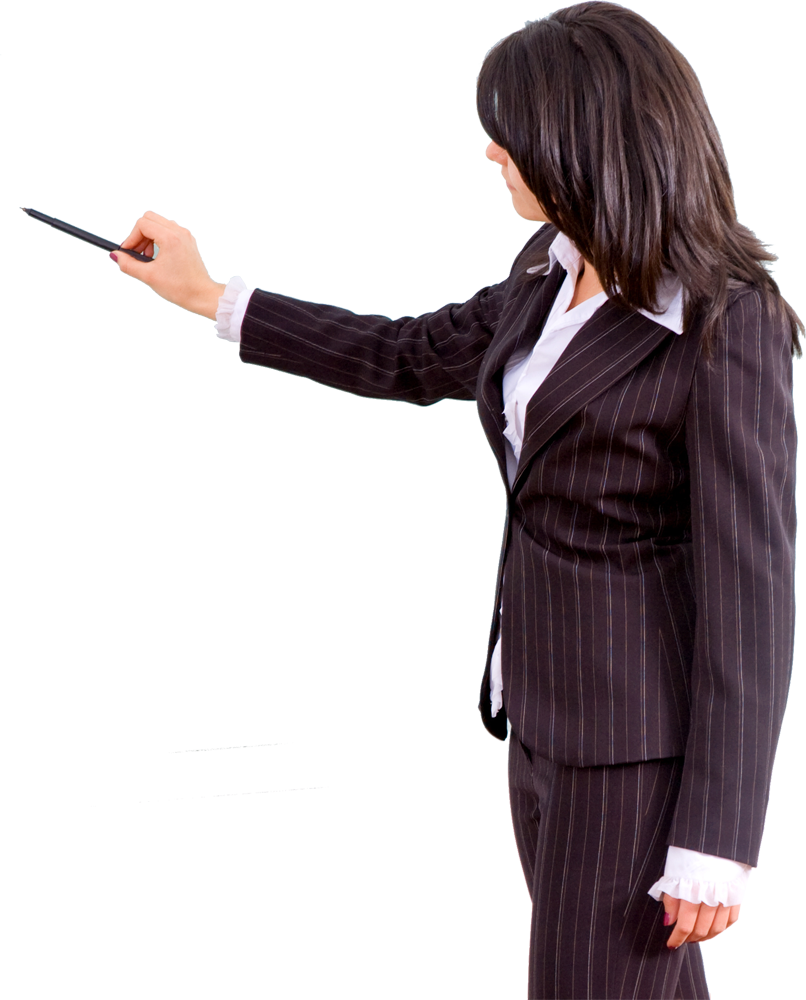 这里可以添加主要内容这里可以添加主要内容这里可以添加主要内容
添加
标题
这里可以添加主要内容这里可以添加主要内容这里可以添加主要内容
添加
标题
1 . 年度工作概述
2. 工作完成情况
3. 成功项目展示
4. 工作存在不足
5. 明年工作计划
请在此处输入您的文本请在此处输入您的文本请在此处输入您的文本请在此处输入您的文本
输入标题
请在此处输入您的文本请在此处输入您的文本请在此处输入您的文本请在此处输入您的文本
输入标题
请在此处输入您的文本请在此处输入您的文本请在此处输入您的文本请在此处输入您的文本
输入标题
1 . 年度工作概述
2. 工作完成情况
3. 成功项目展示
4. 工作存在不足
5. 明年工作计划
随着计算机技术的发展及印刷技术的进步，平面设计在视觉感观领域。
随着计算机技术的发展及印刷技术的进步，平面设计在视觉感观领域。
随着计算机技术的发展及印刷技术的进步，平面设计在视觉感观领域。
随着计算机技术的发展及印刷技术的进步，平面设计在视觉感观领域。
随着计算机技术的发展及印刷技术的进步，平面设计在视觉感观领域。
随着计算机技术的发展及印刷技术的进步，平面设计在视觉感观领域。
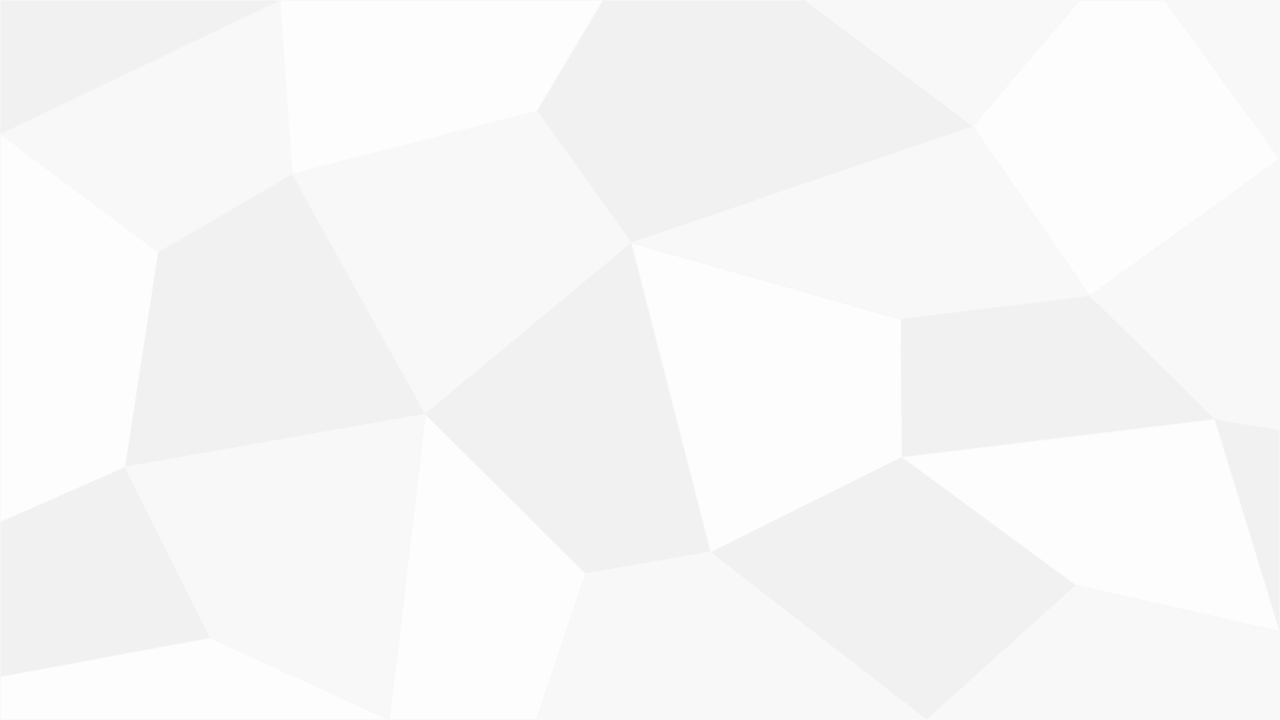 5
明年工作计划
这里可以用一段简洁的文字描述出本章中心思想，或者作为章节导语。还可以列出本章的小节标题。
Part
1 . 年度工作概述
2. 工作完成情况
3. 成功项目展示
4. 工作存在不足
5. 明年工作计划
业务方面
您的内容打在这里，或者通过复制您的文本后，在此框中选择粘贴，并选择只保留文字。在此录入上述图表的综合描述说明。
工作
概述
技能方面
您的内容打在这里，或者通过复制您的文本后，在此框中选择粘贴，并选择只保留文字。
管理方面
您的内容打在这里，或者通过复制您的文本后，在此框中选择粘贴，并选择只保留文字。在此录入上述图表的综合描述说明。
1 . 年度工作概述
2. 工作完成情况
3. 成功项目展示
4. 工作存在不足
5. 明年工作计划
点击此处输入文字点击此处输入文字点击此处输入文字
点击此处输入文字点击此处输入文字点击此处输入文字
点击此处输入文字点击此处输入文字点击此处输入文字
04
点击此处输入文字点击此处输入文字点击此处输入文字
点击此处输入文字点击此处输入文字点击此处输入文字
03
点击此处输入文字点击此处输入文字点击此处输入文字
点击此处输入文字点击此处输入文字点击此处输入文字
02
点击此处输入文字点击此处输入文字点击此处输入文字
点击此处输入文字点击此处输入文字点击此处输入文字
01
单击此处添加标题
单击此处添加标题
单击此处添加标题
1
2
3
此处添加详细文本描述，建议与标题相关并符合整体语言风格，语言描述尽量简洁生动。尽量将每页幻灯片的字数控制在200字以内，据统计每页幻灯片的最好控制在5分钟之内。
此处添加详细文本描述，建议与标题相关并符合整体语言风格，语言描述尽量简洁生动。尽量将每页幻灯片的字数控制在200字以内，据统计每页幻灯片的最好控制在5分钟之内。
此处添加详细文本描述，建议与标题相关并符合整体语言风格，语言描述尽量简洁生动。尽量将每页幻灯片的字数控制在200字以内，据统计每页幻灯片的最好控制在5分钟之内。
1 . 年度工作概述
2. 工作完成情况
3. 成功项目展示
4. 工作存在不足
5. 明年工作计划
1 . 年度工作概述
2. 工作完成情况
3. 成功项目展示
4. 工作存在不足
5. 明年工作计划
点击输入标题文本
800
700万
700
点击输入简要文字解说，解说文字尽量概括精炼，不用多余的文字修饰，简洁精准的 解说所提炼的核心概念。 点击输入简要文字解说，解说文字尽量概括精炼，不用多余的文字修饰。
650万
600
500万
500
350万
400
420万
全年总额：
300万
18,500,000
300
200
240万
220万
100
毛利润
0
纯利润
收入来源一
收入来源二
收入来源三
收入来源四
（万元）
1 . 年度工作概述
2. 工作完成情况
3. 成功项目展示
4. 工作存在不足
5. 明年工作计划
单击添加标题文本
单击添加文本 单击添加文本 单击添加文本 
单击添加文本 单击添加文本 单击添加文本
单击添加标题文本
单击添加文本 单击添加文本 单击添加文本 
单击添加文本 单击添加文本 单击添加文本
单击添加标题文本
单击添加文本 单击添加文本 单击添加文本 
单击添加文本 单击添加文本 单击添加文本
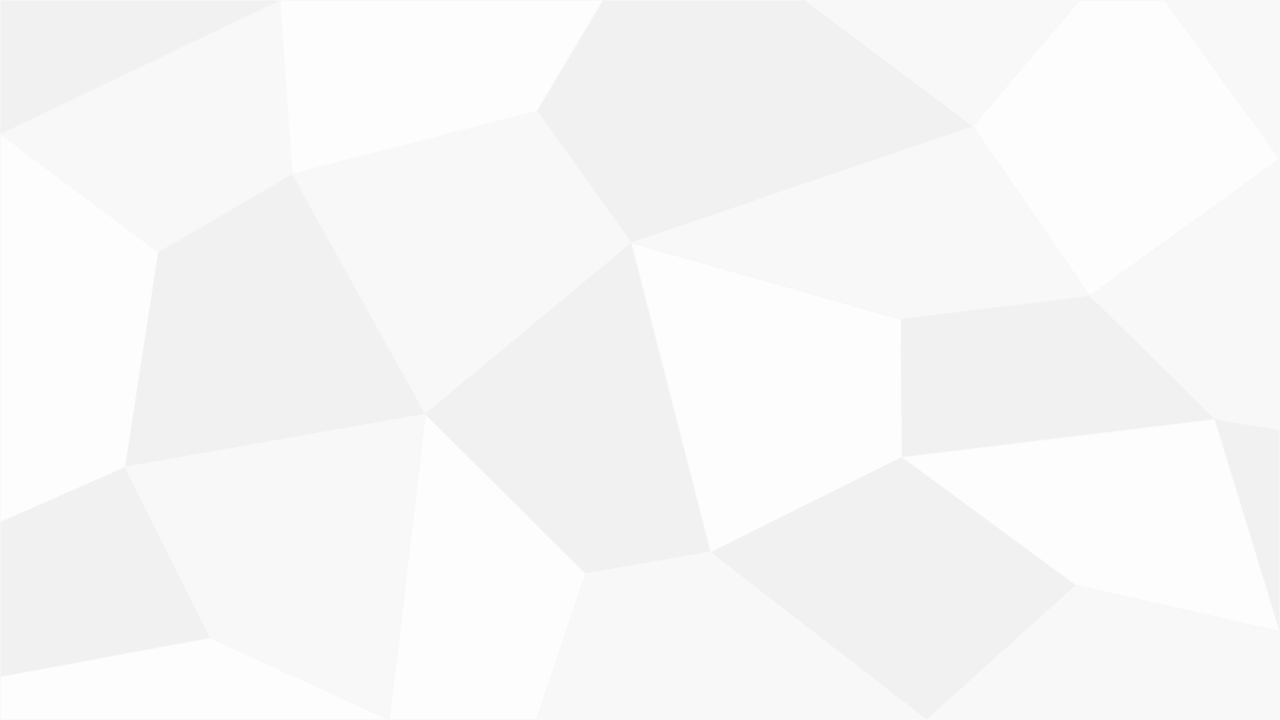 这页可以作为前言使用，也可放到最后作为后记。这里可以输入公司简介、PPT概述、前言声明之类的文字，右边的图片可以自由更换，方法是：对图片点右键->设置对象格式->填充->填充效果->图片，选择事先准备好的图片即可。模板内所有带图片的页面均可这样操作。

本模板有完整的逻辑框架结构，设置了近30个报告总结需要表达的常见问题，如 “各项计划完成情况”、“重点工作完成情况”、“SWOT分析”、“下一步工作总体思路”、“具体思路”等，都用图形和动画方案表达出来，版面精美、动画得当，具有极高的实用、参考价值。

愿本模板能助您完美呈现您的报告总结，祝使用愉快！
后记
谢谢观看
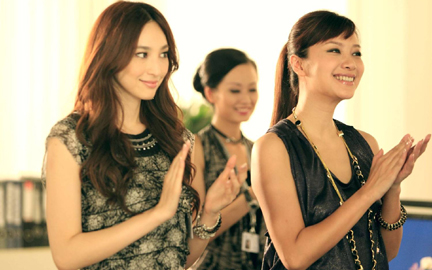 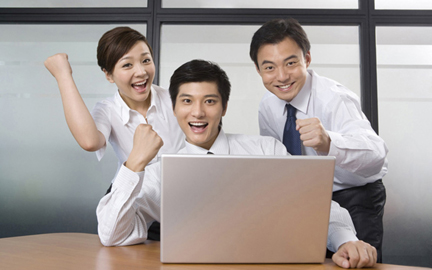 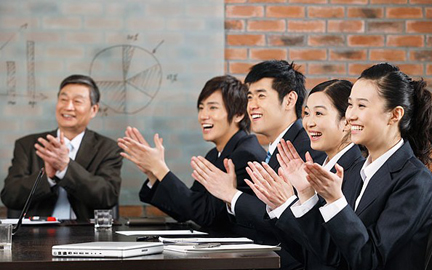 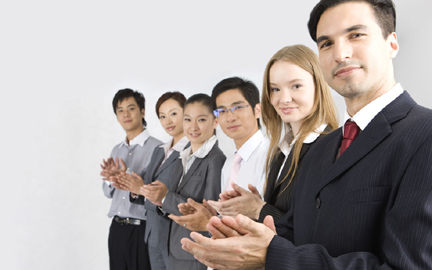 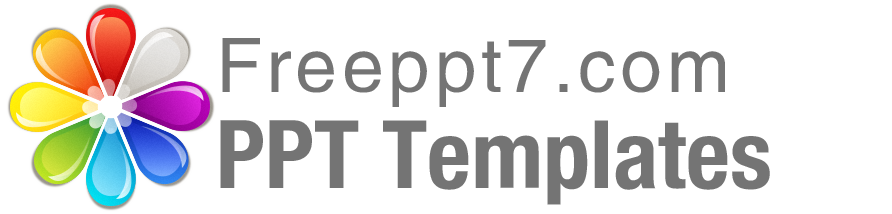 Best PPT templates for free download
https://www.freeppt7.com